FTA 낙농시장 개방에 따른 한국 낙농,유가공산업의 대응방안


-우유조-
FTA ( free trade agreement)

자유무역협정

국가 간 상품의 자유로운 이동을 위해 모든 무역 장벽을 완화하거나 제거하는 협정.
2026년부터 미국,EU,호주,뉴질랜드 등 낙농선진국 유제품 무관세 적용
-> 값싼 해외 유제품들이 쏟아져 나올 것
FTA 수입 통관 관세율 변화
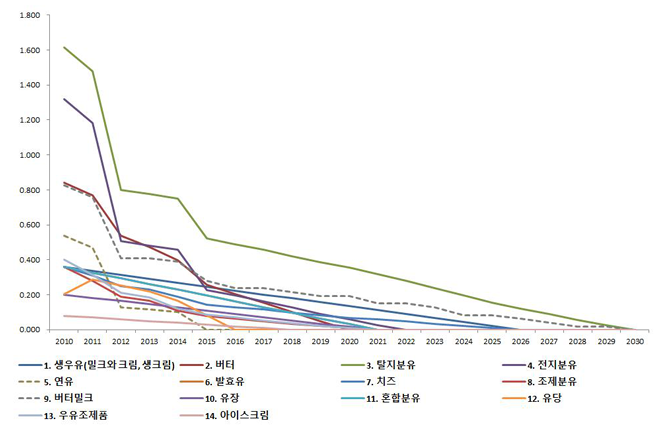 출처 : Https://www.customs.go.kr/ftaportalkor/ad/ftaCnvn/txrtInfo.do?mi=3526
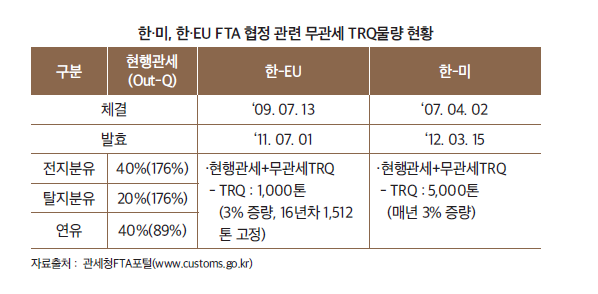 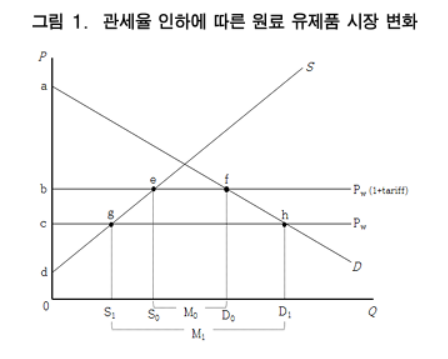 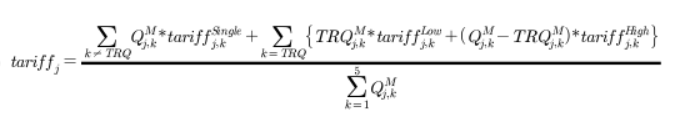 출처 : 농촌경제 40권 제2호 논문- FTA 이행에  따른  낙농유가공  산업의  경제적  영향  분석
우리 낙농 유가공 산업의  문제점
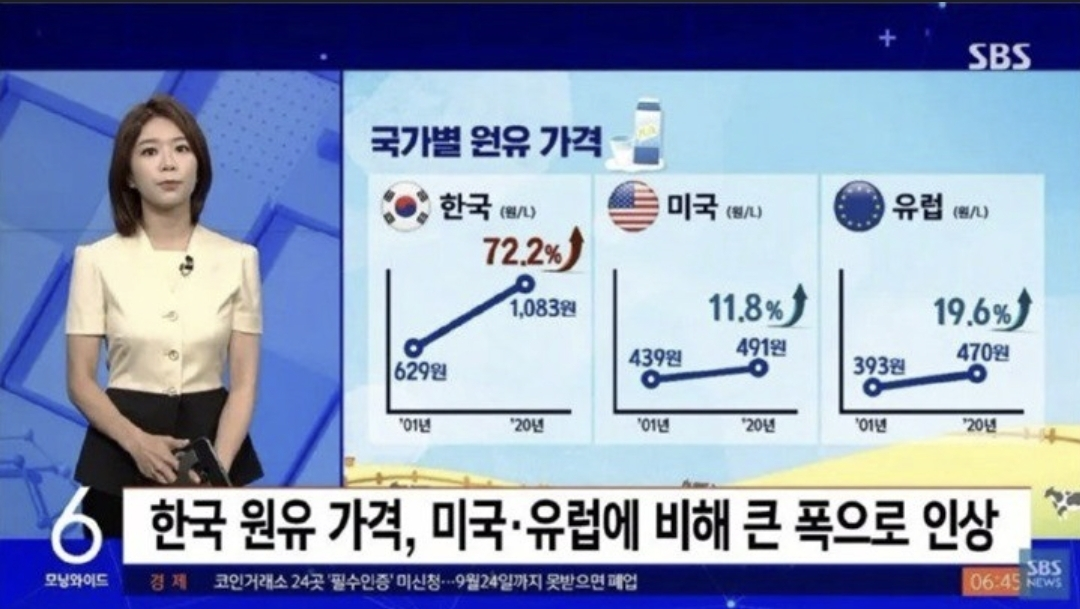 우리 정부의 대응
원유가격 연동제

통계청 우유 생산비 지표와 물가상승률에 연동해 유가공업체가 낙농가에서 사들이는 원유가격을 정하는 제도
과거 원유가격을 결정할 때 낙농가와 유가공업체가 갈등을 반복하자 2013년 농림축산식품부가 도입

-> 시장 및 수급 상황보다는 원유생산비에 근거해 결정되는 구조
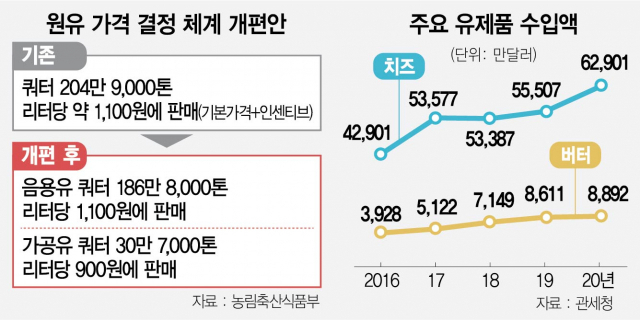 주요 유업체들의 대응
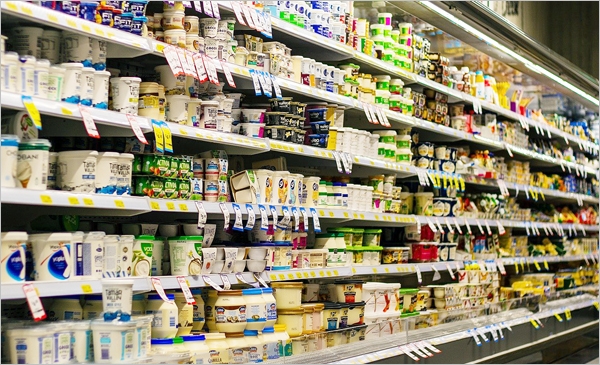 유가공품 시장 확대
물이나 음료, 여타 가공식품으로의 사업 다각화
포화된 내수시장을 탈피 해외 진출을 추진

-> 비싼 원가구조 때문에 글로벌 경쟁력이 낮아 쉽지 않음
현업에 종사하는 우리들의 의견은?


CJ
목장
풀무원
서울우유
남양유업
부산우유
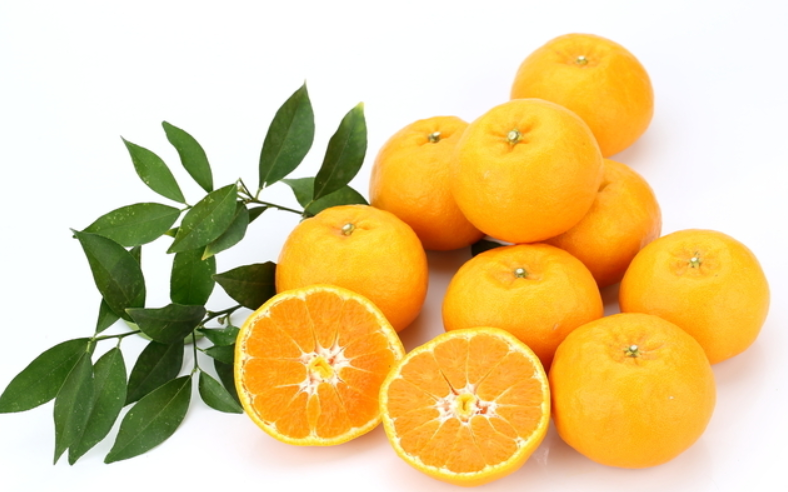 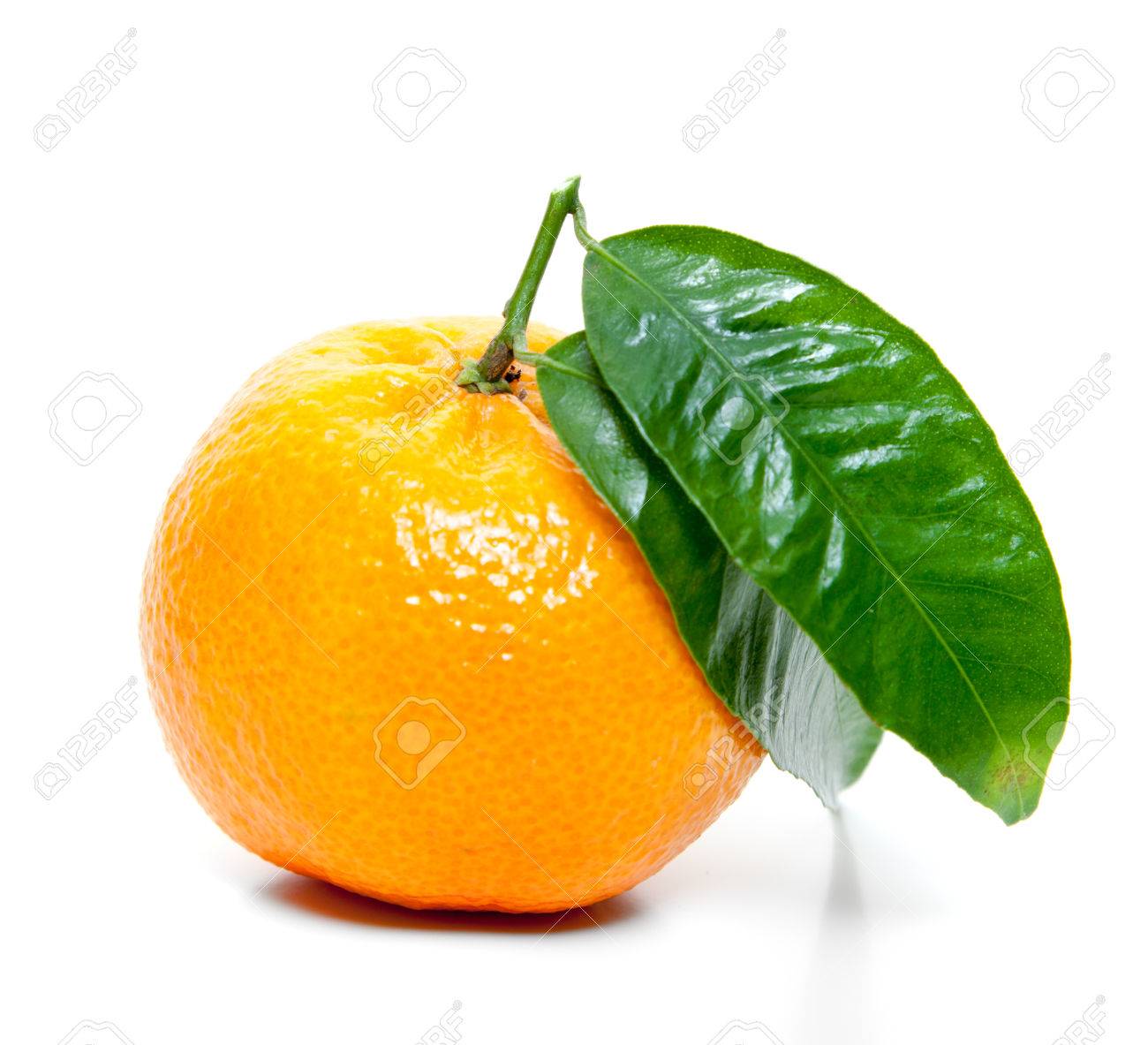 https://www.amnews.co.kr/news/articleView.html?idxno=45610